Appropriations Law in Research
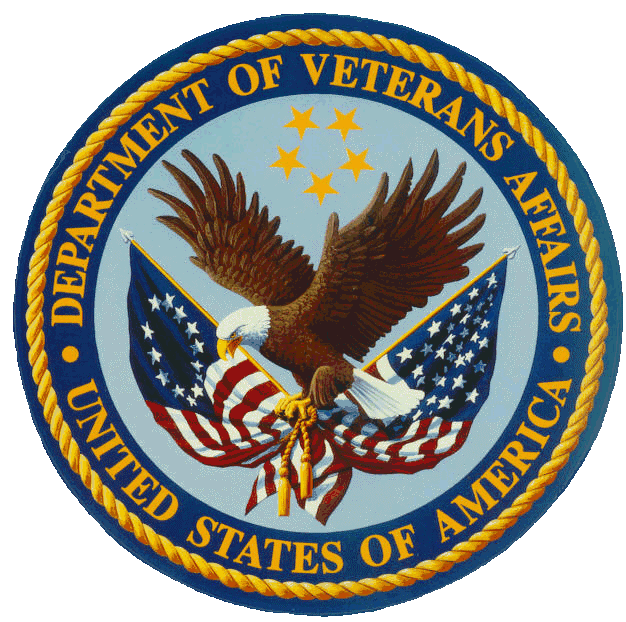 February 15, 2023
Jason Berlow, Management Analyst, Finance
Tony Laracuente, Director of Field Operations
1
Housekeeping Notes
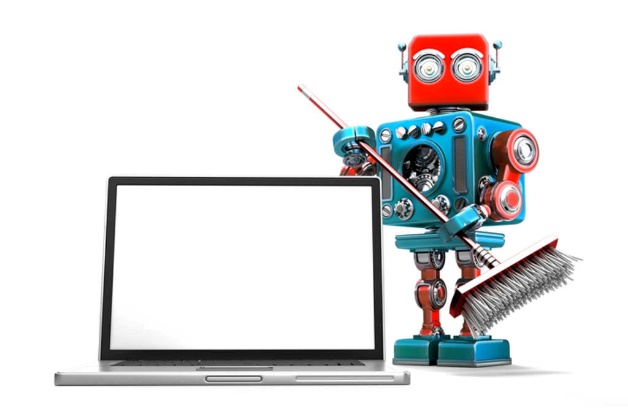 Webinar Housekeeping
Recording - This session is being recorded and the associated handouts will be available on ORPP&E’s Education and Training website within one-week post-webinar.

Close Captioning - Now available in the new Webex platform. Click the “CC” button at the bottom left of the Webex screen.

Experiencing Sound Issues? – Call in using the number in your Webex chat box or in your registration confirmation email.
Q&A - Please use the Q&A feature to submit questions.  
Be sure to send questions to “All panelists”.
Questions will be addressed at the end of the webinar.

Webinar Archive - Most ORPP&E webinars can be found here:  https://www.research.va.gov/programs/orppe/education/webinars/archives.cfm

Post-Webinar Evaluation Survey -  We are grateful to all that complete the post-webinar evaluation survey.  It will automatically pop up once the webinar is exited.
For questions, please use Q&A box and address to “All Panelists.” 
All Webinars will be recorded and posted within one week.
Objectives – for today’s training
2/27/2023
3
[Speaker Notes: John]
ORD Finance Resource Center
Link: ORD Field Administrative Officer and Financial Management Resources (sharepoint.com)
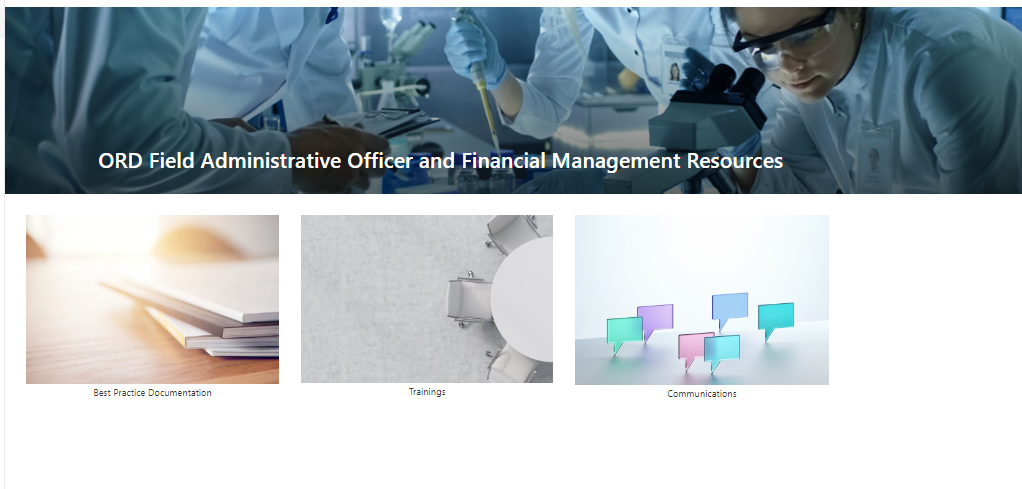 4
FY 23: Research AO, Budget Analyst, and Financial Management Field Training Survey
As we start the second year of the ORD Enterprise Finance Initiative, the ORD Office of Finance/Field Operations would like to assess your experience, overall satisfaction with the previous trainings provided, and request feedback on future training requirements. 
Please note: Responses are anonymous and providing your name and station is optional.
Survey deadline: Friday, February 24th 
Link: FY 23 Survey Link
5
Section 1: What is Appropriations Law?
6
What is Appropriation Laws?
Article I, Section 9, of the U.S. Constitution, “no money shall be drawn from the Treasury, but in Consequence of Appropriations made by Law.” 
There are some basic concepts, that are fundamental for your understanding of how you can obligate/expend funding from the Medical and Prosthetics Research Appropriation in your program or station. Most of these references are codified in the: Principles of Federal Appropriations Law, also known as the Red Book (GAO’s multi-volume treatise concerning federal fiscal law).  
GAO updates the Red Book’s content with new laws, federal court rulings, and appropriations law decisions.
7
The GAO Redbook
Principles of Federal Appropriations Law, also known as the Red Book, is GAO’s multi-volume treatise concerning federal fiscal law. The Red Book provides text discussion with reference to specific legal authorities to illustrate legal principles, their application, and exceptions. These references include GAO decisions and opinions, judicial decisions, statutory provisions, and other relevant sources.
The Red Book consists of the following key sections:
8
Appropriations Law Training
This training is not intended as a replacement for a full appropriations law class but is intended to provide a general overview of appropriations law. For specific legal guidance/question, please reach out to our office to consult the GAO Redbook or VA OGC (Appropriations Law).
 Below are some resources where you can find training on the subject:
Management Concepts: Browse Appropriations Law Courses, Dates, & More from Management Concepts
Graduate School: Federal Appropriations Law (FINC7100) | Graduate School USA
Review the Volumes of the GAO Redbook
9
What is an obligation?
Obligation: is some action that creates a legal liability or definite commitment on the part of the government or creates a legal duty that could mature into a legal liability by virtue of an action that is beyond the control of the government. Payment may be made immediately or in the future. 
GAO, A Glossary of Terms Used in the Federal Budget Process, GAO-05-734S
10
Purpose/Time/Amount: The most critical concept in appropriations law)
Congress controls the Government’s money and determines how the Government uses money and what amounts are available via the Appropriation's clause in the US Constitution: No Money shall be drawn from the Treasury, but in Consequence of Appropriations made by Law; and a regular Statement and Account of the Receipts and Expenditures of all public Money shall be published from time to time.
This legal authority to control funds is codified in the following three statutes:
11
What is an Appropriation and how does it related to Purpose/Time/Amount?
An appropriation is a provision or law (typically an appropriations act) authorizing the obligation/expenditure of any amount of funds for a given purpose over a specified time period. This can include the annual appropriation, continuing resolutions (CRs), and supplemental appropriations. 
Below is the Medical and Prosthetic Research’s FY 2023 Appropriation:
Program Authority
MEDICAL AND PROSTHETIC RESEARCH (FY 23 Appropriation) 
For necessary expenses in carrying out programs of  medical and prosthetic research and development as authorized by chapter 73 of title 38, United States Code, $916,000,000, plus reimbursements, shall remain available until September 30, 2024: Provided, That the Secretary of Veterans Affairs shall ensure that sufficient  amounts appropriated under this heading are available for prosthetic research specifically for female veterans, and  for toxic exposure research.
Purpose
Amount
Time
12
Section 2: Purpose
What can we fund with the Research Appropriation?
13
Purpose Law Requirements
The purpose law states: Appropriations shall be applied only to the objects for which the appropriations were made except as otherwise provided by law (Title 31 of the United States Code).
We do however have reasonable discretion in determining how to carry out the objects of the appropriation, meaning that an obligation is a necessary expense, this means that it is necessary or “will contribute materially to” the authorized appropriation purpose.
 The necessary expense tests questions are the following:
Question 1: Is it logically connected to the appropriation or an authorized agency function?
Question 2: Is it not prohibited by another law or agency policy?
Question 3: Is it not otherwise provided for as in another appropriation?
14
The necessary expense rule and the three-step analysis/rules
The necessary expense rule embodies a three-step analysis:
The obligation/expenditure must bear a logical relationship to the appropriation sought to be charged. In other words, it must make a direct contribution to carrying out either a specific appropriation or an authorized agency function for which more general appropriations are available.
a. Application of the necessary expense rule frequently requires an agency to determine   whether a particular expenditure constitutes an official expense of the government or a personal expense of its employees (see section 5 for more on personal expenses).

The expenditure must not be prohibited by law.
The expenditure must not be otherwise provided for, that is, it must not be an item that falls within the scope of some other appropriation or statutory funding scheme (Pick and Stick Rule).
15
Necessary Expense Rule 1: Must have logical connection to the appropriation or an authorized agency function
16
Necessary Expense Rule 2: Not prohibited by another law or agency policy
The Second test under the purpose analysis is that the obligation/expenditure must not be prohibited by law. As a general proposition, neither a necessary expense rationale nor the “necessary expense” language in an appropriation act can be used to overcome a statutory prohibition.
Below is a list of items that typically prohibited (without specific statutory authority): Lobbying, insurance, volunteer work, compensation restrictions, taxes (sales tax on TDY is permitted), membership fees, food, coffee, alcohol, etc.
For a full list, please see: GAO-17-797SP, PRINCIPLES OF FEDERAL APPROPRIATIONS LAW: Chapter 3, Availability of Appropriations: Purpose, Fourth Edition, 2017 Revision
17
Necessary Expense Rule 2: Exceptions to Prohibited Items
Membership Fee: Federal Appropriation law does not allow direct payment of memberships see Payment of Membership Dues | U.S. GAO
However, it is our understanding that if a membership is secondary to a journal or conference that is allowable per appropriation and the cost is embedded and cannot be distinguished from that journal or conference  then that is allowable.
Without Compensation (WOC) Appointments: Title 5 C.F.R. 304.102(h)- “Employment “without compensation” means unpaid service that is provided at the agency’s request and is to perform duties that are unclassified. VA can accept services without compensation under 38 U.S.C. 7405(a)(1). See VHA Handbook 5005 Part II Chapter 3 Section G Paragraph 7.
18
Necessary Expense Rule 3: Not available in another appropriation
19
Necessary Expense Rule 3: Pick and Stick Rule
Under the pick & stick rule, where two appropriations are available for the same purpose, the agency must “pick” only one account to cover expenses related to that purpose and “stick” with that account – unless it notifies Congress of its desire to change the funding mechanism through the annual:
Running out of money is not an excuse for using another appropriation. If two appropriations are reasonably valid for a specific expenditure, the agency may choose either appropriation. However, once that selection is made, the agency must continue using the chosen appropriation, to the exclusion of any other - unless/until it notifies Congress of a change in the annual budget submission.
The “pick & stick” rule only applies where two appropriations are available for the same purpose and the agency picks one account. We cannot use the pick & stick rule as an excuse for failing to fund an expense with the more specifically-phrased appropriation or a justification for continuing to fund an expense with the wrongly “picked” account.
20
Section 3: Time
I might be 13 months old, but I know what a bona fide need is! –Ella Berlow
21
Time - Bona Fide Needs Rule (BFN)
The bona fide needs (BFN) rule (Title 31 of the United States Code (U.S.C.), section 1502(a) states that: The balance of an appropriation or fund limited for obligation to a definite period is available only for payment of expenses properly incurred during the period of availability or to complete contracts properly made within that period of availability…

Per chapter 5, section B (page 5-11) of Principles of Federal Appropriations Law (the Red Book),the bona fide needs rule states that: A fiscal year appropriation may be obligated only to meet a legitimate, or bona fide, need arising in, or in some cases arising prior to but continuing to exist in, the fiscal year for which the appropriation was made.
22
Time - Bona Fide Needs Rule and the Research Appropriation
23
Time – Severable and Non-Severable (contracts and IAAs)
24
Section 4: Amount and the Antideficiency Act
Stay out of jail!
25
Amount
Congress determines in an appropriations act how much funding will be available for a particular agency program/activity. 
The Antideficiency Act (31 U.S.C. 1341-1342, 1349-1350, 1351-1514, 1517-1518, and 1519) provides that obligations shall not exceed amounts appropriated or apportioned or amounts allotted for administrative control. 
The act makes individual Government officers and employees personally responsible for the authorizing or creating of any obligation or the authorizing or making of any expenditure in excess of available funds.
26
Amount and the AntDeficiency Act (ADA)
This act prohibits federal agencies from obligating or expending federal funds in advance or in excess of an appropriation, and from accepting voluntary services.
The Antideficiency Act  (ADA) prohibits federal employees from:
Making or authorizing an expenditure from, or creating or authorizing an obligation under, any appropriation or fund in excess of the amount available in the appropriation or fund unless authorized by law. 31 U.S.C. § 1341(a)(1)(A).
Involving the government in any obligation to pay money before funds have been appropriated for that purpose, unless otherwise allowed by law. 31 U.S.C. § 1341(a)(1)(B).
Accepting voluntary services for the United States, or employing personal services not authorized by law, except in cases of emergency involving the safety of human life or the protection of property. 31 U.S.C. § 1342.
Violation of the Purpose (Title 31 Section 1301)
27
Penalties for ADA Violations
There are two types of penalties for ADA violations:
Administrative (more common), where possible penalties include:
A removal or suspension of duties
A letter of reprimand
Criminal (less common), knowingly and willfully committing an offense:
Fines of not more than $5,000
Imprisonment for up to two years
Or both
Employees most prone to ADA Violations:
Program and budget officials involved with the obligation life cycle
Certifying officers of funds or fund holders
Those who accept free or personal services from employees and contractors
Contracting officers, the contracting officer's representative (COR), etc.
28
Antideficiency Act Reporting
Once it is determined that there has been a violation, of the, Antideficiency Act (ADA) the agency head (SECVA) shall report immediately to the President and Congress all relevant facts and a statement of actions taken.
OMB has issued further instructions on preparing the reports. OMB Circular No. A-11, Preparation, Submission, and Execution of the Budget, § 145 (July 10, 2020).
GAO Provides the details of each ADA Violation by Fiscal Year on its website: Antideficiency Act Resources | U.S. GAO
29
Section 4: Past VHA ADA Violations
30
Section 4: Past VHA ADA Violations (example)
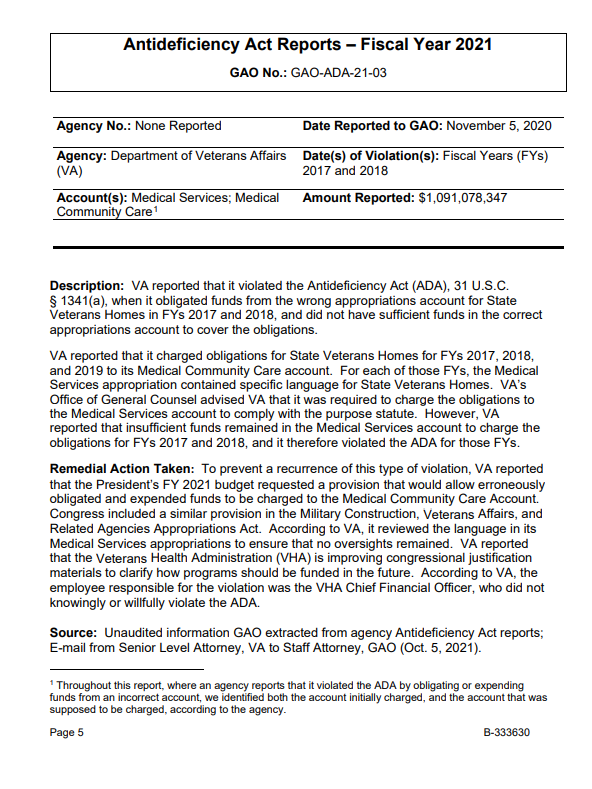 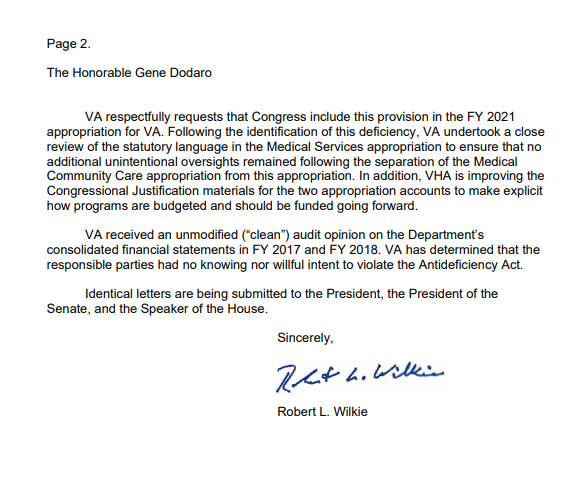 31
Section 5: Personal Expenses
Donna and Tom, you can both “treat yo self” if you use your salary for your personal expenses from your labors as public employees from the City of Pawnee Park’s Department!
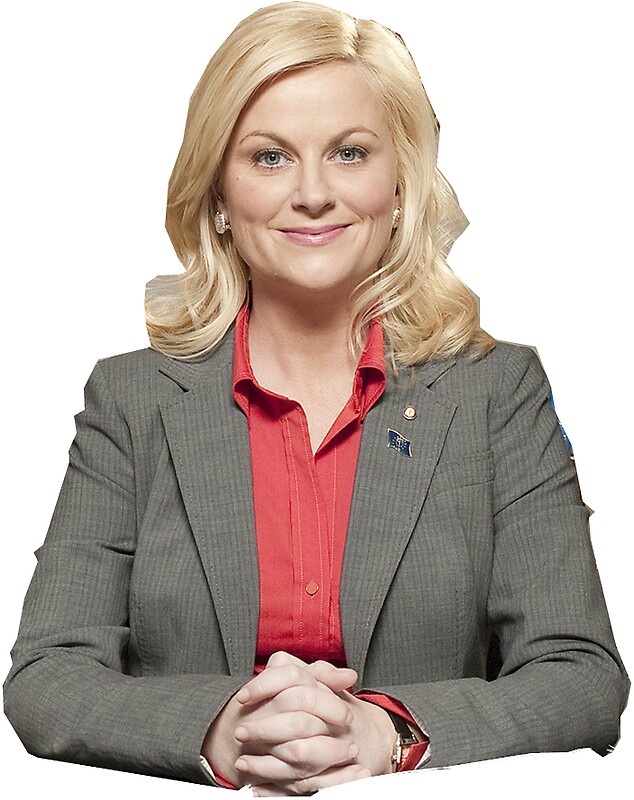 32
Personal expenses must primarily benefit the government
The general rule is that appropriated funds are not available for personal expenses. In exchange for their labors, the federal government pays its employees a salary. In the absence of contrary statutory authority, employees are expected to use this salary, rather than appropriations, to satisfy their personal needs.
Occasionally appropriations are available for personal expenses because Congress has enacted specific statutory authority. Examples include some childcare costs, some commuting expenses, and some apparel.
In the absence of such authority, the expense may be permissible under the necessary expense rule (but not prohibited by other another law).
Application of the necessary expense rule in these cases involves a determination in the absence of express statutory authority, an agency’s appropriation is available for personal expenses only upon a documented legal determination that the expense is an essential, constituent part of the effective accomplishment of a statutory responsibility, notwithstanding the collateral benefit to the individual/employee.
Link: GAO-17-797SP, PRINCIPLES OF FEDERAL APPROPRIATIONS LAW: Chapter 3, Availability of Appropriations: Purpose, Fourth Edition, 2017 Revision
33
Personal Expenses Examples
34
Section 6: Food
In 20 minutes, you must prepare an appetizer that is compliant with 31 U.S.C. § 1301(a), (the purpose statue), good luck!
35
Food: Generally, not permissible
Food is an example of the quintessential personal expense: “Feeding oneself is a personal expense which a Government employee is expected to bear from his or her salary.” 
Therefore, as a general rule, appropriated funds are not available to pay subsistence or to provide free food to government employees at their official duty stations unless specifically authorized by statute.
 The “no free food” rule applies to snacks and refreshments as well as meals. It also applies to the use of appropriations to provide food to persons other than federal employees.
36
When is food permitted to be purchased?
Travel Status: The government may pay for the meals of civilian personnel in travel status because there is specific statutory authority to do so.
Employees working at official duty station under unusual conditions: This is because even under unusual circumstances, employees would still have to eat and incur the expense of meals
Training: GAO determined that food could be a proper training  expense for federal civilian employees and military members where the food was necessary for the employees and members to obtain the full benefit (requires reasonable discretion).
Employees’ food at meetings organized by a federal entity: General rule: no use of appropriations for food at meetings organized by a federal entity. Some exception apply that are in: GAO-17-797SP, PRINCIPLES OF FEDERAL APPROPRIATIONS LAW: Chapter 3, Availability of Appropriations: Purpose, Fourth Edition, 2017 Revision
Awards ceremonies: Agencies may use appropriations to provide light refreshments at awards ceremonies under the Government Employees’ Incentive Awards Act.
37
[Speaker Notes: For example, GAO determined that food could be a proper training expense for federal civilian employees and military members where the food was necessary for the employees and members to obtain the full benefit of an antiterrorism training exercise conducted by the U.S. Army Garrison Ansbach. B-317423, Mar. 9, 2009. The purpose of the training was to simulate realistic antiterrorism scenarios, which could very well require nonstop participation through mealtimes in order to protect life and property. Id. See also B-244473, Jan. 13, 1992; 50 Comp. Gen. 610 (1971); 39 Comp. Gen. 119 (1959); B-247966, June 16, 1993; B-193955, Sept. 14, 1979. The government may also furnish meals to nongovernment speakers as an expense of conducting the training. 48 Comp. Gen. 185 (1968)]
When is food permitted to be purchased?
Cafeterias and kitchen appliances: GAO approved an agency’s purchase of kitchen appliances, ordinarily considered to be personal in nature, for common use by employees in an agency facility (43 B-302993, June 25, 2004). 
Cultural awareness program: If the food a sample of the food of the culture, and is it being offered as part of the larger program to serve an educational function it is permitted.
Bottled water: Appropriations are available to federal agencies so they may provide their employees with safe, clean drinking water. However, an agency may purchase bottled water where a building’s water supply is unpotable.
Food for persons other than government  personnel: Usually, the purchase of food for persons other than government personnel is permissible only pursuant to specific statutory authority.
38
[Speaker Notes: For example, GAO determined that food could be a proper training expense for federal civilian employees and military members where the food was necessary for the employees and members to obtain the full benefit of an antiterrorism training exercise conducted by the U.S. Army Garrison Ansbach. B-317423, Mar. 9, 2009. The purpose of the training was to simulate realistic antiterrorism scenarios, which could very well require nonstop participation through mealtimes in order to protect life and property. Id. See also B-244473, Jan. 13, 1992; 50 Comp. Gen. 610 (1971); 39 Comp. Gen. 119 (1959); B-247966, June 16, 1993; B-193955, Sept. 14, 1979. The government may also furnish meals to nongovernment speakers as an expense of conducting the training. 48 Comp. Gen. 185 (1968)]
When is food permitted to be purchased?
Employees’ food while attending nonfederal meetings:
Non-federal entities frequently organize meetings, and official agency business often requires federal employees to attend these meetings. Appropriations are available to pay for food at a meeting only if the food is incidental to the meeting. Generally, the meal must be “part of a formal meeting or conference that includes not only functions such as speeches or business carried out during a seating at a meal, but also includes substantial functions that take place separate from the meal.
If a separate charge is made for meals, the government may pay for the meals if the above criteria are met and if (1) attendance of the employee at the meals is necessary to full participation in the business of the meeting; and (2) the employee is not free to take the meals elsewhere without being absent from essential formal discussions, lectures, or speeches concerning the purpose of the meeting.
Where the government is authorized to pay for meals under the above principles, the employee normally cannot be reimbursed for purchasing alternate meals.
39
[Speaker Notes: For example, GAO determined that food could be a proper training expense for federal civilian employees and military members where the food was necessary for the employees and members to obtain the full benefit of an antiterrorism training exercise conducted by the U.S. Army Garrison Ansbach. B-317423, Mar. 9, 2009. The purpose of the training was to simulate realistic antiterrorism scenarios, which could very well require nonstop participation through mealtimes in order to protect life and property. Id. See also B-244473, Jan. 13, 1992; 50 Comp. Gen. 610 (1971); 39 Comp. Gen. 119 (1959); B-247966, June 16, 1993; B-193955, Sept. 14, 1979. The government may also furnish meals to nongovernment speakers as an expense of conducting the training. 48 Comp. Gen. 185 (1968)]
Questions?
Link to the
 BIG RED Book!
The Red Book | U.S. GAO
We will answer questions to the best of our ability, but any specific examples may require the help of OGC Appropriations Law
40
Key Links
VA Financial Policy Manual, Appropriations Law
A Glossary of Terms on the Federal Budget Process
The Red Book | U.S. GAO
SECTION 145—REQUIREMENTS FOR REPORTING ANTIDEFICIENCY ACT VIOLATIONS (whitehouse.gov)
Antideficiency Act Resources | U.S. GAO
Search Decisions | U.S. GAO
GAO-17-797SP, PRINCIPLES OF FEDERAL APPROPRIATIONS LAW: Chapter 3, Availability of Appropriations: Purpose, Fourth Edition, 2017 Revision
Key Resources
41